Zákon č. 194/2017Sb O opatřeních ke snížení nákladů na zavádění vysokorychlostních sítí elektronickým komunikací a o změně některých souvisejících zákonů.
Jakub Rejzek
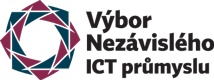 Nedotační podpora
Splnění cílů daných Národním plánem rozvoje sítí nové generace (NPRSNG) bylo pro sektor jako takový naprosto nepředstavitelné bez zásadního omezení byrokratických překážek a bez odstraňování administrativní zátěže.

Velmi oceňujeme práci MPO, které při přípravě NGA dotací neupozadila i přípravnou fázi k odstraňování nadbytečné legislativy a  zjednodušení jejího výkladu pro investory a pro státní či obecní správu. 

Vznik PS Nedotační podpora byl dost možná nejužitečnějším počinem MPO v oblasti telekomunikací za poslední 3,5 roku. Akční plán usnadnění výstavby byl schválen 10 května tohoto roku. 

V něm MPO za pomoci sektoru a samozřejmě i ostatních úřadů Státní správy – ČTÚ a ministerstva.

Akční plán je povedený dokument, identifikující skutečně zbytné nešvary. Vlastně i navrhuje řešení a úkoluje gesční úřady. 

Tak uvidíme, doufejme, že tato práce nezapadne jako Digitální Česko 2.0.
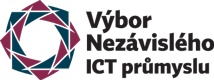 [Speaker Notes: Práce odborná a i obchodní, neustávat v tlaku na řešení.]
EU/61/2014
Směrnice Evropského parlamentu a Rady 2014/61/EU ze dne 15. května 2014 o opatřeních ke snížení nákladů na budování vysokorychlostních sítí elektronických komunikací  
Proces implementace směrnice využilo MV pro předložení svého vlastního návrhu zákona, který navrhoval zřízení miliardového RPI (registr pasivní infrastruktury). 
Dopad na výstavbu by byl zásadně negativní – nové povinnosti, zvýhodnění státních organizací v přístupu k infrastruktuře, milionové pokuty i za malá pochybení. 
Tento návrh prošel i Legislativní radou Vlády

Také nátlakem VNICTP a Hospodářské komory, došlo k vrácení návrhu Zákona k přepracování. 

Současný návrh je z velké části dílem Platformy sektorových asociací při HK a SPČR. Návrh zákona si nakonec napsal sektor sám. 
Není dokonalý, po politické dohodě je zákon co nejčistší implementace směrnice, a zřejmě bude postupně podle praxe novelizován.
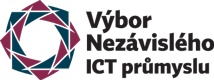 [Speaker Notes: Práce odborná a i obchodní, neustávat v tlaku na řešení.]
Přínosy Zákona – povinný a oprávněný
Oprávněná osoba: 
provozovatel veřejné komunikační sítě a zároveň i povinný orgán 

Povinná osoba:
provozovatel veřejné komunikační sítě
ostatní utility vyjmenované v zákoně. Vlastně téměř každý, kdo má co do činění s veřejnými službami 

To je pro ISP super zpráva. Podle §2 c je povinnou osobou leckdo, ale i provozovatel veřejné komunikační sítě. Tedy povinnou osobou se stává i CETIN, a ten nyní oproti době minulé dává k dispozici svoji fyzickou infrastrukturu. Tedy potrubí, stožáry, kabelovody, podpěry, sloupy na závěsné vedení… Bude zajímavé sledovat reakci na nařízení vyplývající ze zákona u všech utilit. Povinnou osobou je tedy i ČEZ či EON.
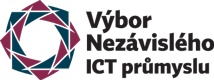 [Speaker Notes: Co trápí regionální ISP.]
Přínosy Zákona - JIM
Podle §3 vzniká jednotné informační místo. Tím je ČTÚ. K tomu mám celou prezentaci informací, ale můžete použít ČTÚ jako garanta pro získání informací o infrastruktuře povinných osob. Tyto lze získat i napřímo. ČTÚ v pracovní skupině, které se účastníme, pracuje na návrzích smluv a žádostí. Doporučuji věnovat pozornost podmínkám v §4,5,6,7,8,9. 

Pracovní skupina na ČTÚ pracuje na draftech smluv podle zákona. Prozatím to vypadá skutečně pozitivně, v případě zájmu mne kontaktujte na mail a já Vám pošlu drafty smluv a připomínky Výboru k nim. 

Nevýhodou linoucí se celým zákonem je změna dosazená ve Sněmovně – povinný je zároveň i oprávněným. 
Dotazy vedoucí na Vás jako na povinného jsou však zpoplatněné, nemusíte se obávat záplavy dotazů, které byste odpovídat bez uhrazení nákladů. 
Podání informace o infrastruktuře není povinné v případě zjevné nepřiměřenosti požadavku – nelze požadovat scan celé sítě etc…
Lze se odvolat na existující nediskriminační velkoobchodní nabídku.
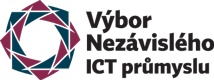 [Speaker Notes: Co trápí regionální ISP.]
Přínosy Zákona – Koordinace stavebních prací
§10 Koordinace stavebních prací. Týká se staveb zcela nebo zčásti financovaných z veřejných prostředků. Tedy 100% municipálních a státních investičních akcí.  

Žádosti o koordinaci musí být podány nejpozději 1 měsíc před podáním žádosti o povolení.

Je zřejmé, že koordinovat se je možné pouze se stavbami, o kterých víme. 

Výbor aktivně komunikuje se zástupci Krajů a obcí o způsobu zveřejňování investičních záměru s dostatečným předstihem. Obce tlačí §11. Nejlepší forma je dálkový přístup.
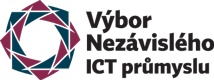 [Speaker Notes: Co trápí regionální ISP.]
Přínosy Zákona –  Fyzická infrastruktura uvnitř budov
Podle zákona je přípojka do místa v prostorách koncového uživatele nově nárokem.
Pokud je rozvod naistalován, vniká právo na využití fyzické infrastruktury za nediskriminačních podmínek. Samozřejmě hrazený. 
U nových budov, anebo u budov zásadně rekonstruovaných, je povinnost zřídit přípojky s přípojným bodem přístupným pro operátory. 

Bude zajímavé sledovat případy žádostí o přípojky kroucené dvoulince v případě velkých budov.
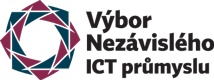 [Speaker Notes: Co trápí regionální ISP.]
Přínosy Zákona –  ZEK, Stavební zákon, 416/2009
Z mnoha drobných úprav vyzdvihuji zúžení ochranného pásma z 1,5 m na 1 m. Také určuje změnou paragrafu 104, a odvoláním se na zákon upravující oceňování majetku, jako maximální cenu věcného břemene cenu ze znaleckého posudku.   

Stavební zákon - §103, Stavby, terénní úpravy, zařízení a udržovací práce nevyžadující stavební povolení ani ohlášení jsou podle §10 nově vodovodní, kanalizační, energetické přípojky A INFRASTRUKTURY ELEKTRONICKÝCH KOMUNICKACÍ  včetně připojení stavby a odběrných zařízení vedených mimo budovu nebo připojení staveb plnících doplňkovou funkci ke stavbě hlavní na rozvodné sítě a kanalizaci stavby hlavní. To by mělo zjednodušit malé přípojky. 

Zákon o urychlení výstavby dopravní, vodní a energetické infrastruktury se nově vztahuje i na infrastrukturu elektronických komunikací. To zjednodušuje proces vyvlastnění. Je to 416/2009
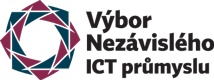 [Speaker Notes: Co trápí regionální ISP.]
Přínosy Zákona –  Poplatky
A ještě na jednu důležitou informaci. Pracovní skupina Nedotační podpora doplnila do návrhu zákona ustanovení §24 
1. V části I položce 17 bodě 1 písm. e) se slova "s výjimkou staveb veřejné technické infrastruktury" zrušují.

Poplatek za vydání ÚR by měl být nově 1 000 CZK místo 20 000 CZK.
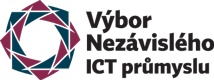 [Speaker Notes: Co trápí regionální ISP.]
Územní rozhodnutí - VB
Podle Zákona je maximální cena věcného břemena taková, kterou určil znalec – ochrana proti cenovým excesům
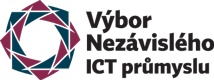 [Speaker Notes: Zde okomentuj GSD.]
Děkuji Vám za pozornost.







Výbor nezávislého ICT průmyslu, z.s
jakub.rejzek@vnictp.cz
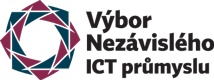 [Speaker Notes: Dotaz na pana Petržílku.]